Устное народное творчество  
Литературное чтение
2 класс
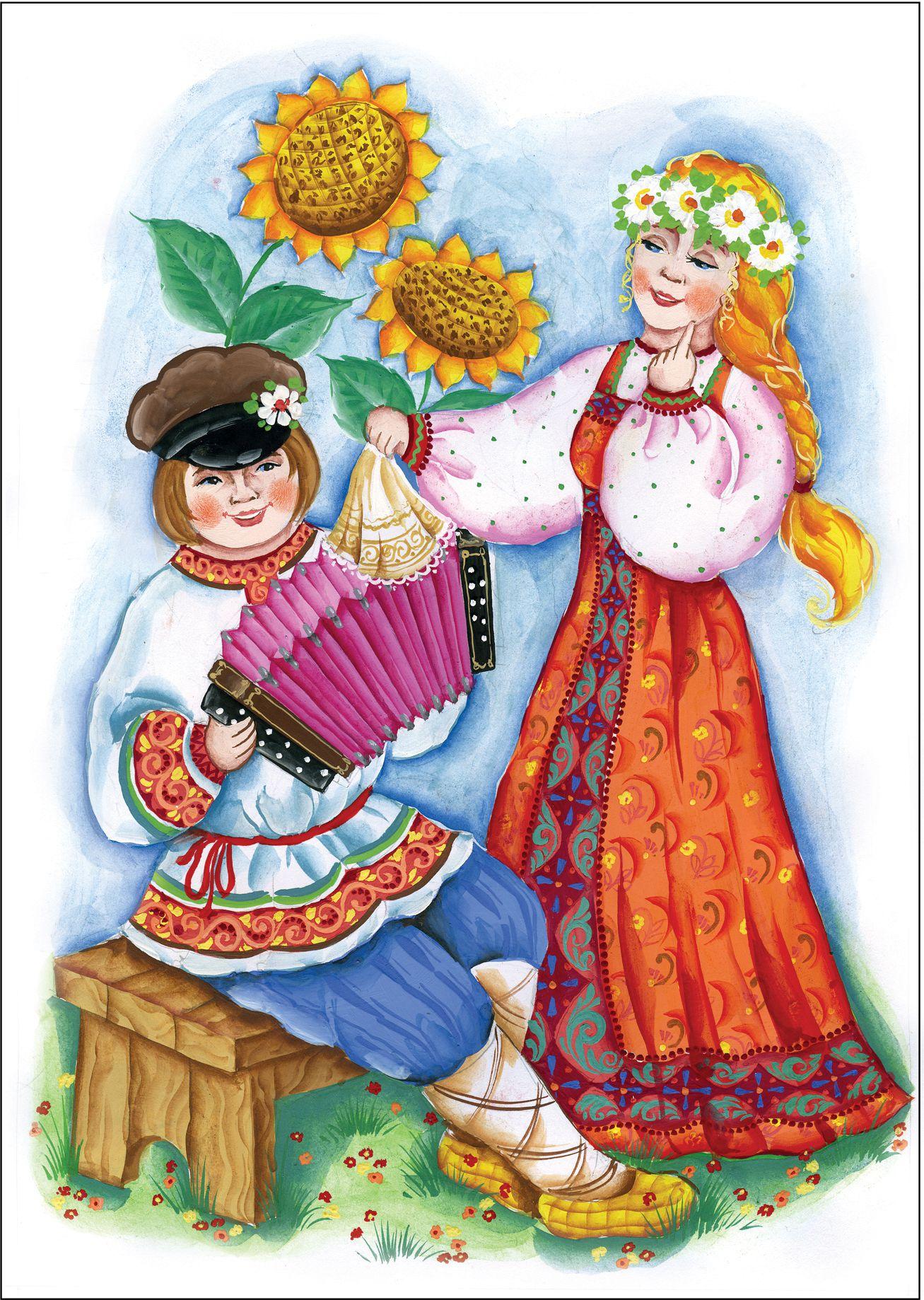 УСТНОЕ
НАРОДНОЕ
ТВОРЧЕСТВО
Значит из уст в уста, т.е. без записи текста. Один человек рассказывал другому: отец – сыну, бабушка – внучке… А так как текст не записывался, то каждый рассказчик мог вносить свои изменения в него, потому что рассказывал так, как запомнил, своими словами.
УСТНОЕ
НАРОДНОЕ
ТВОРЧЕСТВО
Значит, это создал народ, 
а не кто-то один.
УСТНОЕ
НАРОДНОЕ
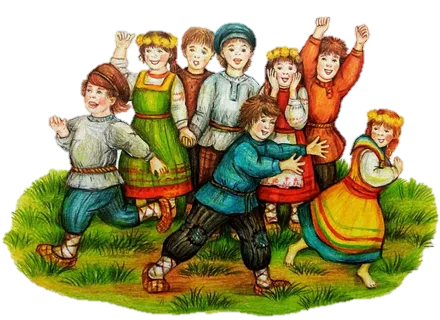 ТВОРЧЕСТВО
От слова «творить», 
т. е. создавать.
УСТНОЕ
НАРОДНОЕ
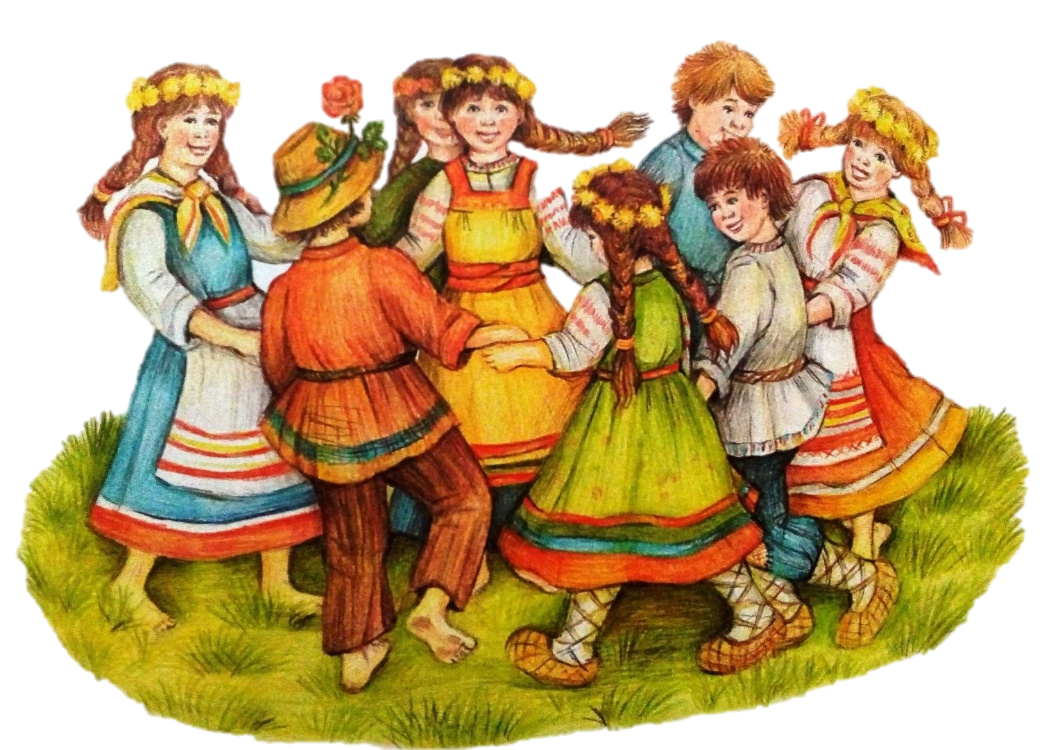 ТВОРЧЕСТВО
Устное народное творчество по-другому называется фольклор (от англ. Folklore – народная мудрость)
Фольклор – то же, что устное народное творчество – область, в которой появилось творчество народа.
Устное народное творчество включает произведения разных народов и имеет своё жанровое наполнение.
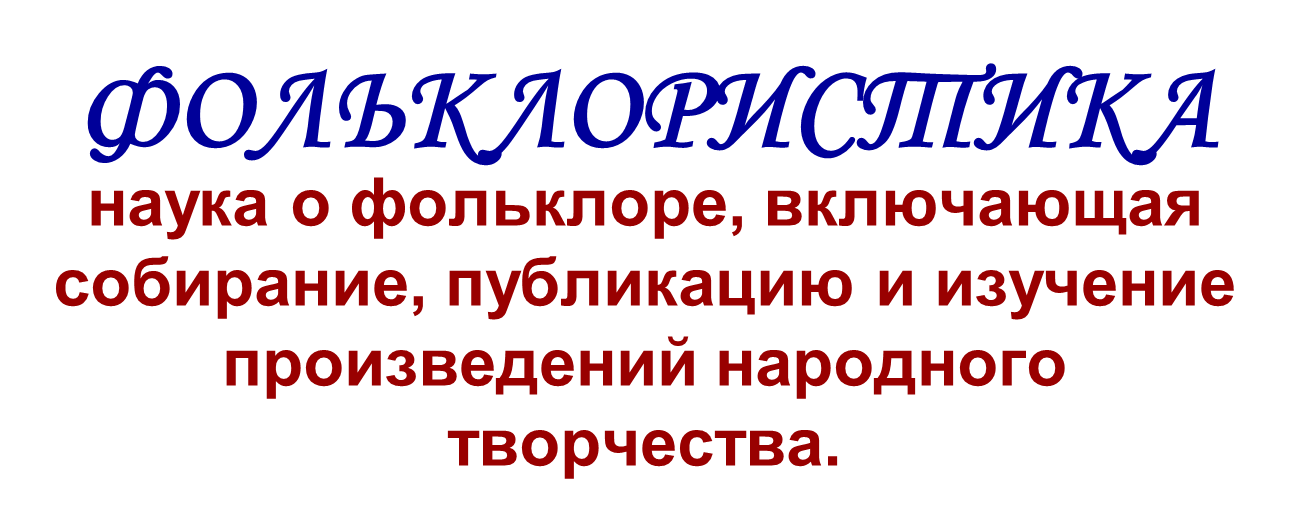 Фольклор национален, так как произведения, созданные народом, принадлежат определённой стране: русский фольклор, английский фольклор, французский фольклор и т.д.
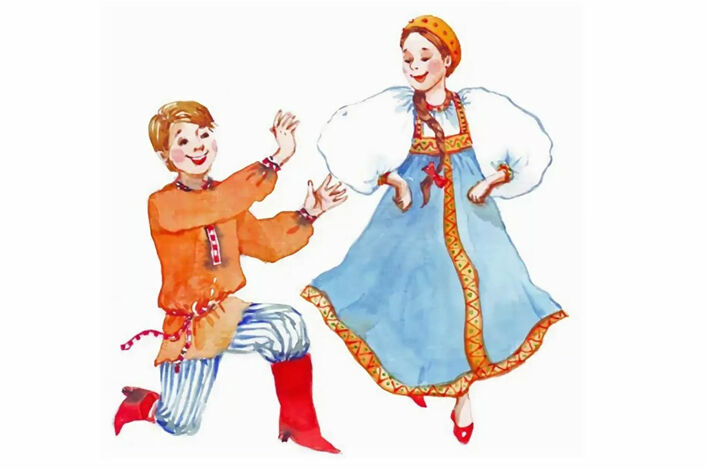 В устном народном творчестве отражается культура, быт народа-создателя, проблемы, которые волновали людей 
в различные периоды жизни. 
По фольклорным произведениям можно судить о социальном устройстве того 
или иного общества в определённый период его развития.
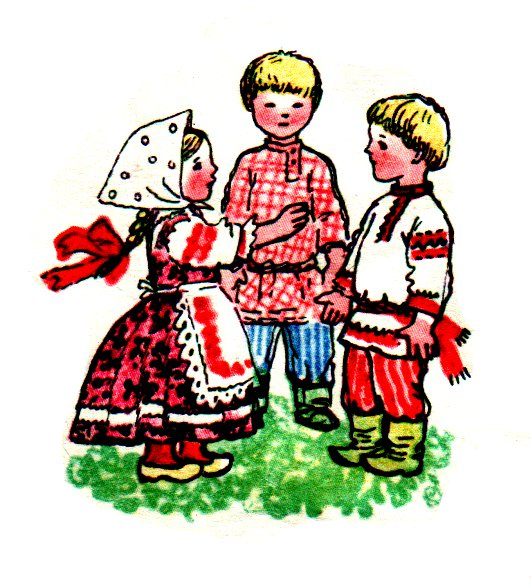 Фольклорное творчество имеет свою особенность. Оно тоже связано с деятельностью конкретного человека, но этот человек не создаёт что-то совершенно новое, а творит, используя издревле сложившиеся художественные формы, сюжеты, мотивы, образы.
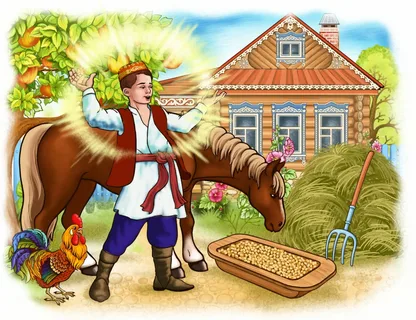 При передаче из уст в уста материал дополняется, видоизменяется. 
При этом плохо придуманное отсеивается, сохраняется лишь самое ценное, самое удачное.
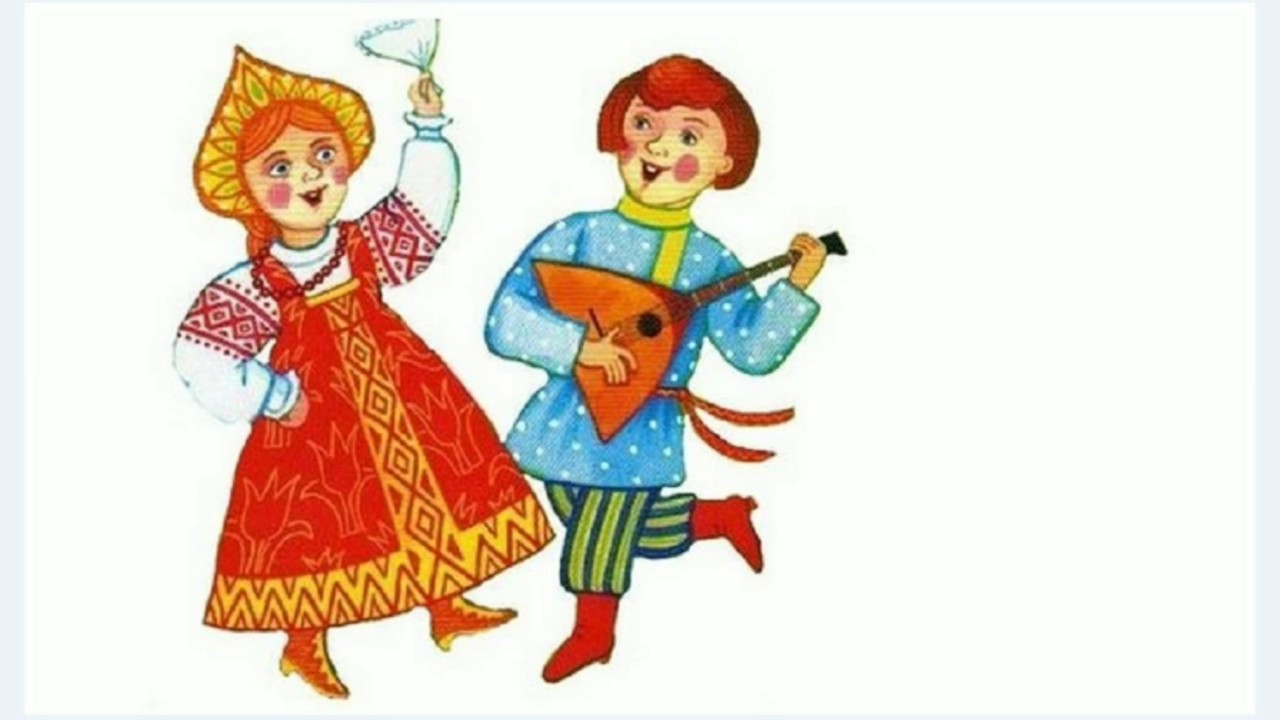 К народному творчеству относятся:
устное народное творчество (пословицы, скороговорки, небылицы, загадки, песни и сказки, былины);
музыка (балалайка, гусли, жалейка);
танец (хоровод);
изобразительное и декоративно-прикладное искусство (хохлома, гжель, богородская игрушка, дымковская игрушка).
Былины 
сказания прошлого, повествующие о жизни и подвигах русских богатырей.


«Садко»
Потешка
песенка-приговорка, 
сопутствующая
игре с пальцами, ручками и ножками ребенка.
Сорока-белобокаКашу варила,Деток кормила!Этому дала,Этому дала,Этому дала,Этому дала,А этому не дала:"Ты воды не носил,Ты дров не рубил,Ты печь не топил,Ты чашки не мыл!Кашу сами мы съедим,А лентяю не дадим!"
Считалка
короткий стишок, 
с помощью которого определяют, кто в игре водит.
Ехала машина тёмным лесом —За каким-то интересом.Инти-инти-интерес —Выходи на букву «с»!
Скороговорка -
стихотворение, в котором специально собраны труднопроизносимые слова.
Ехал грека через реку. Видит грека - в реке рак. Сунул грека руку в реку. Рак за руку грека - цап!
Загадка –
выражение, которое нуждается в разгадке.
В синем небе светляки —
Не дотянешь к ним руки.
А один большой светляк
Изогнулся, как червяк.
Сказка
это жанр народного творчества, рассказ о вымышленных событиях.
«Лисичка-сестричка и волк»

«Колобок»
Пословица —
предложение, в котором выражена народная мудрость в поучительной форме.
Семь раз отмерь, один раз отрежь.
Песня – 

стихотворение, которое предназначено для пения, отражает жизнь народа.
Во поле березка стояла